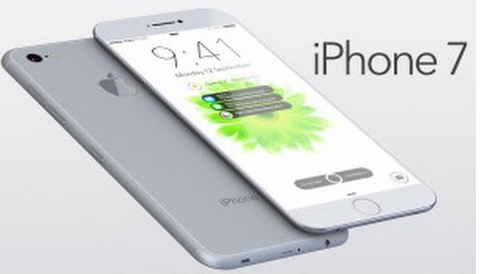 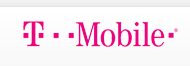 Apple iPhone 7
$720 today
and $70 a month
Cancel any time
$100 today
$100 a month
for 24 months
or
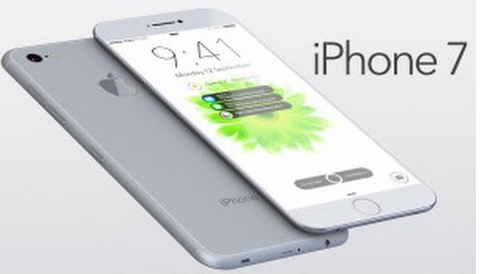 $100 today
$100 a month
for 24 months
$720 today and $70 a month
month
paid
month
paid
0
100
0
720
1
200
1
790
10
1000
10
1420
or
15
1500
15
1770
20
2000
20
2120
24
2400
24
2300
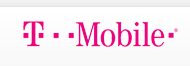 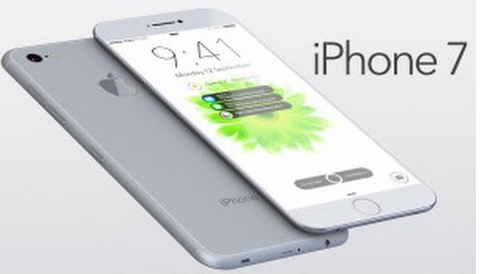 slope is
70
$720 today
and $70 a month
Cancel any time
y intercept is
720
equation
y = 70x + 720
or
100
slope is
$100 today
$100 a month
for 24 months
y intercept is
100
y = 100x + 100
When is the $720 deals better?
The $720 deal is better after 21 months.
y =
100x + 100
100x + 100
70x + 720
y =
70x + 720
=
100x + 100 = 70x+ 720
-70x                     -70x
30x + 100 = 720
y = 100x + 100
-100        -100
30x = 620
y = 100(        ) + 100
÷30         ÷30
y = 2170
x = 20.7
20.7
Graph
money
2200
2000
2000
paid
month
How many months do you need?
0
100
1500
2100
20
25
0
720
1000
How much money do you need?
800
20
2120
600
$2500
400
200
20
25
10
15
5
months